Clasificación del Presupuesto
Área Académica: Licenciatura en Contaduría
Materia: Presupuestos 
Profesor(a):Mtra. María de Lourdes Farías Toto 


Período: Enero-Junio 2017
Clasificación del Presupuesto
Resumen
Para que las empresas puedan permanecer en el mercado en medio de la  incertidumbre y riesgo que existe, éstas deben planear y proyectar sus actividades a futuro y es donde el Presupuesto se convierte en una herramienta muy útil, por lo que a través de este mapa mental se presentan  los tipos de presupuestos que existen para aplicar el que mas convenga a sus necesidades.
Abstract
For companies to stay in the market in the midst of the uncertainty and risk that exists, they must plan and project their activities in the future and this is where the Budget becomes a very useful tool, so through this mental map It presents the types of budgets that exist to apply the one that best suits their needs.

Keywords: clasificación, tipos de presupuestos
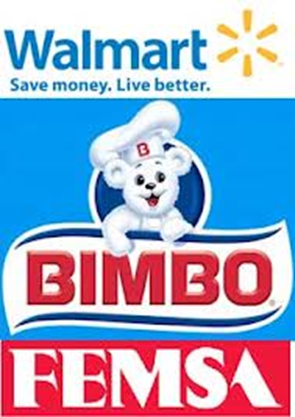 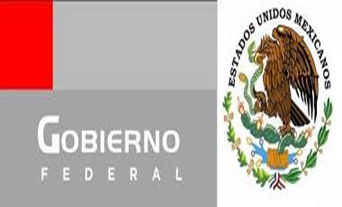 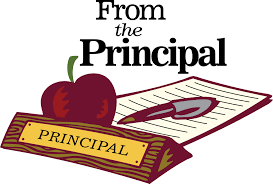 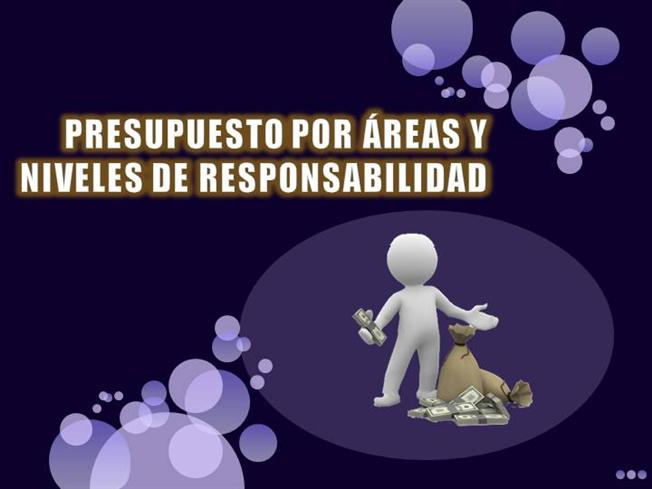 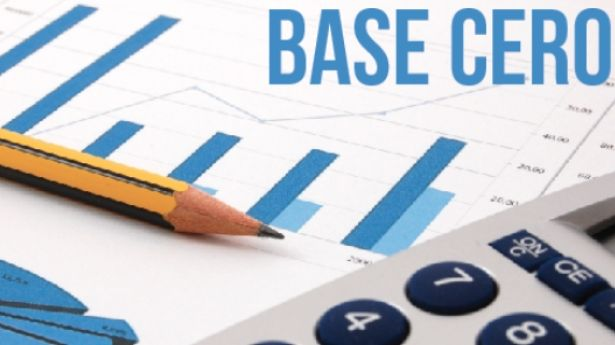 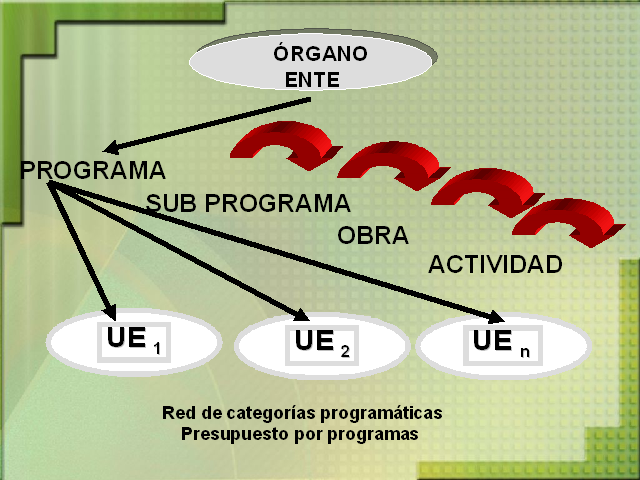 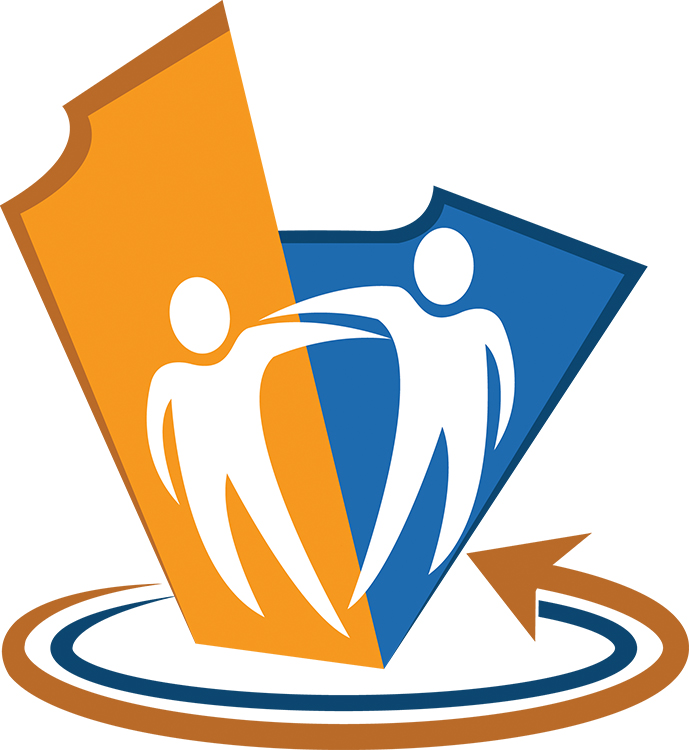 Público
Privado
Fusión
Por el Tipo de Empresa
Por su contenido
Por las finalidades que pretende
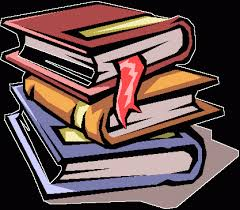 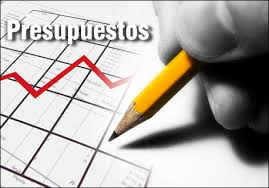 Por la técnica de valuación
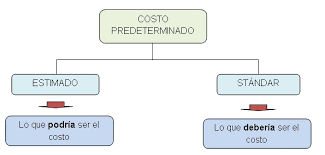 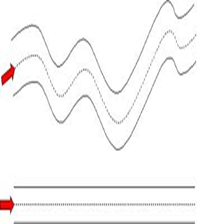 Secundarios
flexibles
Por su forma
Clasificación del 
presupuesto
Por su duración
Fijos
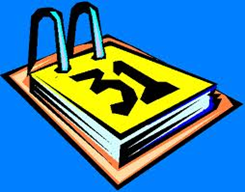 Largos
Mas 1 año
Cortos: 
1 año
Referencias
Del Río González, C. (2009). En El Presupuesto. México : Cengage Learning.